Formulation alimentaire et concept de l’analyse sensorielle
DIB HANANE
MCA
Qu’est qu’un aliment ?
Un aliment est une substance en générale naturelles et de composition complexe qui est associée à d’autres aliments en proportion convenable et capable d’assurer le cycle de la vie d’un individu.
On appelle aliment toute substance non toxique capable de satisfaire les besoins nutritifs de l’organisme, besoins de matière, besoins de chaleur, d’énergie comportant des nutriments satisfaisant l’appétit .״
NOMENCLATURE DES ALIMENTS :
Suivant leurs origines :
Aliments végétaux :
Suivant la systématique: (graminées, légumineuse, algue, champignons) ;
Suivant l’anatomie des plantes: (feuilles, fruits, graine, tubercule).
Aliments animaux :
Suivant la systématique : mammifères, oiseux, poissons.
Suivant le tissu : muscle, foie, lait.
NOMENCLATURE DES ALIMENTS :
Aliments minéraux ou synthétique :
Eau, chlorure, mélange d’acides aminés, triglycérides de synthèse.
Suivant la technologie :
Frais : normalisés ou de terroir ;
Conserves : Fumés, salés, irradies, déshydratés, congelés, appertisés, pasteurisés.
Niveau d’élaboration : Prés à l’emploi, épluchés, précuire, composés.
La formulation alimentaire
La formulation est une activité technologique dont le but est : la conception et  la mise au point de produits artisanaux ou industriels possédant des propriétés finales spécifiques et répondant aux exigences d'un cahier des charges fonctionnel (CDCF), en mélangeant des substances diverses.
La formulation alimentaire
La formulation est l'activité de conception, de mise au point et de fabrication de prototypes, pour des produits commerciaux caractérisés par leur valeur d'usage.
Une formulation d'aliments est un calcul qui permet de décider de la proportion à utiliser de chaque ingrédient utilisé afin de composer un aliment équilibré. 
L'objectif général de cette formulation est de mélanger des ingrédients de qualité nutritionnelle différentes de façon à obtenir un aliment ayant de bonnes proportions sur le plan nutritif, et dont le profil en éléments nutritionnels biologiquement disponibles est approximativement semblable aux besoins exigé.
Les personnels des industries chargés de formuler des produits sont appelés des formulateurs. 

La formulation est aujourd'hui une des branches les plus importantes de l'industrie et de l'environnement. Elle comprend  l'ensemble des savoirs et savoirs-faire nécessaires à la conception et à la mise au point des  produits commerciaux.

Cette opération concerne notamment les produits cosmétiques, pharmaceutiques, parfums, peintures, matières plastiques (emballage alimentaire), produits phytosanitaires, produits d’entretien, produits agroalimentaires,,,,, etc,
Comme l'utilisation des résultats les plus récents des sciences conduit à des applications innovantes, modernes et nouvelles, la formulation gagne à se fonder sur les connaissances chimiques, physiques et biologiques les plus avancées.
Apprendre la formulation, c'est donc : 
apprendre à chercher (et à comprendre) les résultats scientifiques les plus récents en vue de la conception, de la réalisation, et de la planification de la production de produits. 
- apprendre à sélectionner les résultats scientifiques pertinents.
- apprendre à utiliser ces résultats pour la conception, la mise au point et la planification de la production de produits.
Les produits formulés sont généralement obtenus par association et mélange de diverses matières premières d’origine naturelle ou synthétique. Cela étant, quelle que soit leur origine, ces matières premières sont soit des principes actifs, soit des éléments de conditionnement.

– Les matières actives remplissent la ou les fonctions essentielles revendiquées pour ces produits (fonction principale recherchée).

– tandis que les auxiliaires de formulation assurent des fonctions secondaires, facilitant la préparation ou la mise en œuvre des produits, prolongeant leur durée de vie.
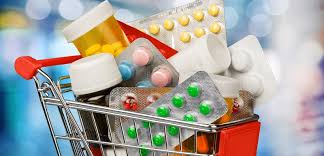 Exemple 1. Dans un médicament, il y a des principes actifs, d'une part, et une "forme galénique", qui en détermine la libération.
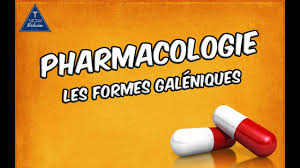 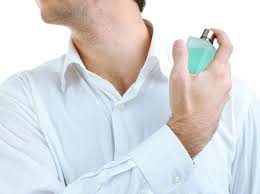 Exemple 2. Dans un parfum, il y a les matières actives que sont les composés odorants, et un solvant, qui s'apparente à la forme galénique.
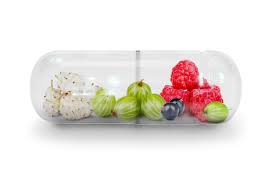 Exemple 3. Dans un aliment, il y a des composés "bioactifs", d'une part, et la "matrice" qui les contient.
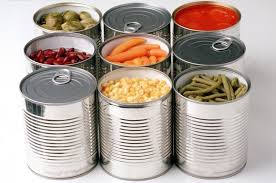 De la chimie, de la physique, à la base des travaux
On a dit précédemment que les industries concernées par la formulation sont variées (alimentaire, pharmacie, cosmétique, détergence, phytosanitaires, encres, peintures, adhésifs, lubrifiants, agents de surface ...). Toutefois, toutes ces industries mettent en œuvre les mêmes types de compétences physico-chimiques. 
Les connaissances de chimie et de physique ne sont pas suffisantes pour effectuer une formulation de pointe. En plus des compétences théoriques de base, on doit disposer de notions sur la composition des divers types de produits industriels actuels.  De surcroît, comme l’activité de formulation est de nature technologique, on doit disposer de méthodes pour bien effectuer le transfert technologique.
Les formulateurs doivent maîtriser, de façon plus ou moins approfondie :
1. Outils théoriques : 
1.1. Descriptions physiques générales 
– chimie des solutions 
– structure de la matière condensée 
– diffusion et transferts (matière, chaleur…) 
– thermodynamique  (transitions de phase), 
– matière molle ( émulsions, gels, mousses, systèmes dispersés complexes, colloïdes et vectorisation) 
– assemblages supramoléculaires (interactions faibles, auto-organisation) 
– hydrodynamique
Les formulateurs doivent maîtriser, de façon plus ou moins approfondie :
1. Outils théoriques : 
1.2 Descriptions chimiques générales : 
– classes de molécules organiques 
– biomolécules 
– analyse chimique 
– chimiométrie 
– réactions et interactions moléculaires 
– relations structure/propriétés d’usage (libération de principes actifs, couleur…)
Les formulateurs doivent maîtriser, de façon plus ou moins approfondie :
1. Outils théoriques : 
1.3 Méthodes de technologie générale 
– bibliographie (recherche, synthèses)
 – transfert technologique
Les formulateurs doivent maîtriser, de façon plus ou moins approfondie :
2. Outils de mise en œuvre et de caractérisation :               
2.1. Outils de caractérisation :                        
 - HPLC,                         
- RMN,                        
 -UV-vis,                         
-GC-MS,                         
- EC,                         
- viscosimétrie
Les formulateurs doivent maîtriser, de façon plus ou moins approfondie :
2. Outils de mise en œuvre et de caractérisation :               
2.2. Niveaux de conception       
- macroscopique, 
- microscopique, 
- mésoscopique, 
- nanoscopique
Industrie et formulation: 

Les industriels formulent pour créer de nouveaux produits ou bien reformulent pour modifier un produit de leur gamme.

    Le processus de formulation comprend différentes étapes parmi lesquelles on trouve :
le choix des ingrédients selon les fonctionnalités recherchées ;
le savoir-faire des formulateurs ;
l’utilisation d’outils d’aide à la formulation basés sur les plans d’expériences ou la programmation linéaire.
Test
Formulation
Projet
Le choix des ingrédients
Le savoir faire des formulateurs
Respect du cahier des charges
Programmation linéaire
Effectuer les tests pour consommateurs
Etude du marché
Etude de la conception
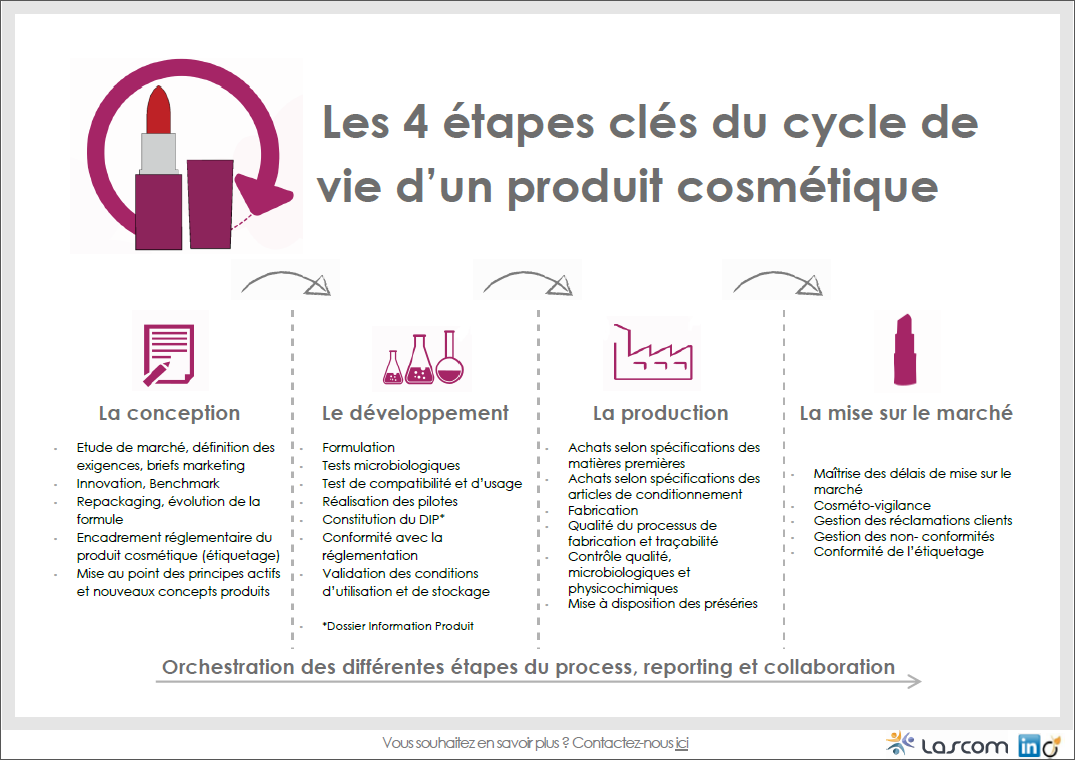 Qu’est ce qu’un produit composite (composé)?

Un produit composite est une denrée alimentaire contenant à la fois des produits d’origine végétale et des produits d’origine animale transformés.
Le mot important ici est le mot « transformé ». Celui-ci est utilisé dans le sens de la définition qui est donné dans le règlement (CE) 852/2004.
A noter que certains texte utilisent le mot composé et d’autres composites.
Quels sont les exemples de produits dits composites ?
Le sandwich est certainement l’exemple le plus classique. En effet il peut associer un produit d’origine végétale, pain, feuille de salade et un produit d’origine animale transformé, tranche de viande ou fromage. 
Les produits d’origine animale transformés doivent impérativement provenir d’un atelier possédant un agrément sanitaire.
La formulation est l’une des tâches les plus importantes, en particulier dans le secteur des produits alimentaires et des boissons.
Les formules  utilisées pour la production d'aliments et de boissons comprennent souvent plus de 10 ou 20 composants différents.
En pus des ingrédients de base bruts et des épices, les produits contiennent généralement des vitamines, des colorants, des exhausteurs de goût ou des agents de conservation.
Certains composants ne sont ajoutés aux formules que par petites quantités.
Les principaux défis en matière de formulation sont les larges plages de pesée et la complexité des recettes.
Elaboration d’un aliment
1. Définition: 
L’objectif de l’Autorité européenne de sécurité des aliments EFSA est d’assurer la sécurité du consommateur
 *de la toxicité potentielle du produit 
 *des éventuels déséquilibres nutritionnels induits par son introduction dans le régime alimentaire global.
2. Approches nutritionnellesLa qualité nutritionnelle est l’aptitude de l’aliment a bien nourrir, On peut distinguer deux aspects :
Un aspect quantitatif
C’est l’énergie stockée sous forme chimique, apportée par l’aliment à la machine physiologique, le consommateur peut rechercher selon le cas un aliment très énergétique (ration pour sportifs) ou au contraire un aliment peu calorique (produit de régime).
Un aspect qualitatif
C’est la recherche de l’équilibre nutritionnel de l’aliment au regard des besoins du consommateur ou d’un enrichissement en un élément particulier (vitamines, fer, etc.) ou encore d’une composition spéciale répondant à certaines pathologies telles que les aliments sans sel ou sans gluten (produits diététiques).
2.1. Microorganismes bénéfiques
Il y a encore quelques années, la signification des mots probiotique et prébiotique était peu connue par les consommateurs.
Le succès des substances prébiotiques est dû aux effets positifs de composants spécifiques, tels que les fibres alimentaires, sur la flore microbienne de l'appareil digestif;
Le succés des probiotiques résulte des souches sélectionnées de ferments lactiques, lesquelles paraissent avoir un effet positif sur les fonctions intestinales.
En résumé, les prébiotiques sont des composants alimentaires capables de stimuler de façon sélective la croissance et l'activité métabolique d'une souche bactérienne endogène colique. Les probiotiques sont des aliments tels que des laitages fermentés par des bactéries vivantes exogènes (bifides ou lactobacilles). Ces organismes vivants agissent sur la flore intestinale, surtout sur l'intestin grêle et la physiologie.
2.2. Les corps gras à la pointe de la technologie

 Un régime pauvre en graisses saturées et simultanément riche en acides gras insaturés s’avère être bénéfique pour l’ensemble de la population. 
Les acides gras insaturés aident à réduire le taux de cholestérol ainsi que le risque de maladies cardiaques. Ainsi, du pain et des oeufs enrichis en l'un de ces acides gras essentiels (omega-3) ont déjà été mis au point et rendu disponibles sur les marchés. 
Le lin et le poisson étant naturellement riches en acides gras omega-3, certaines poules sont nourries au lin. Ceci permet d'influer sur la composition en acides gras des oeufs pondus. 

Des plantes oléagineuses favorisant l'équilibre alimentaire sont déjà produites, à l'exemple de certaines variétés de canola (nom du colza d'été canadien) ou de fèves de soja.
[Speaker Notes: Stéarates: ester de l’acide stéarique]
2.3. Les composés biochimiques des végétaux

Toutes les plantes contiennent de nombreux agents phythochimiques, habituellement présents en concentrations infimes. Ces composés peuvent exercer des effets spécifiques importants dans l'organisme.
Les stanols des graines de soja, du blé et du riz peuvent abaisser des taux de cholestérol élevés en le simulant dans l'intestin par conséquent en en diminuant l'absorption intestinale. D'ailleurs, les efforts des biotechnologies en agriculture visant à accroître le contenu des composés phytochimiques désirés dans les récoltes, leur isolement et l'enrichissement des aliments spéciaux formulés avec ces composants est, dès à présent en progrès et les premiers produits de cette catégorie viennent d'entrer sur le marché.
*Les antioxydants : 

Les vitamines C et E ainsi que les caroténoïdes sont considérés comme les antioxydants et les renforçateurs de notre système immunitaire et les plus importants. 
A côté des vitamines et des caroténoïdes, des études récentes portant sur plusieurs autres composants phytochimiques (tels les composés phénoliques) montrent leurs effets bénéfiques sur les troubles chroniques comme sur les troubles cardio-vasculaires. Ils contribuent à réduire le taux de cholestérol LDL prévenant ainsi les dépôts de plaques dans les vaisseaux sanguins. Le rôle des antioxydants dans la prévention du cancer fait également l'objet d'investigations. Le cancer est causé par l'altération de gènes des cellules du corps, elles prolifèrent au détriment de leur environnement. Les antioxydants capturent et neutralisent certaines substances qui peuvent endommager le matériel génétique par oxydation.
le lycopène présent dans les tomates est un caroténoïde pouvant aider à se protéger contre le cancer de la prostate.
La sinigrine et ses métabolites proviennent de ce groupe. Les recherches suggèrent que les cellules tumorales sont conduites à s’autodétruire sous l'impact de la sinigrine. Des essais sont en cours pour produire des variétés de brocoli à haute teneur en glucosinolate.
Les glucosinolates, que l'on trouve en grand nombre dans les choux, sont désormais connus pour avoir des propriétés anti-carcinogéniques.
Les phytoestrogènes :

Les phytoestrogènes, c'est à dire les substances végétales qui s'expriment à la manière de certaines hormones dans le corps, appartiennent à un autre groupe de composés phytochimiques.
Comparativement à la situation dans les autres régions du monde, le niveau de consommation relativement élevé de produits à base de soja est considéré comme une raison de la faible occurrence de cancers du sein dans les pays asiatiques
Des phytoestrogènes tels que les isoflavones comptent parmi les phytochimiques les plus précieux. Ils diminueraient le risque de troubles cardiaques par inhibition de la formation de caillots de sang.
Des études démontrent qu'ils aident à la prévention ou au soulagement de l'ostéoporose et des symptômes liés à la ménopause en suppléant au manque d'oestrogènes, quand leur production vient à décliner chez les femmesménopausées.
3. Approches toxicologiques
La non-toxicité de l’aliment, est une exigence de sécurité en principe absolue, l’aliment ne doit comporter aucun élément toxique à des doses dangereuses pour le consommateur, doses dont l’évaluation doit prendre en compte l’importance et la fréquence de consommation. La cause de la toxicité de l’aliment peut être de nature chimique (métaux lourds, nitrates, etc……), ou bactériologique (toxines).
Les exigences en termes de sécurité alimentaire sont d'égale importance tout au long de l'ensemble de la chaîne de production alimentaire. 
De la récolte des matières premières au stockage à domicile des produits alimentaires transformés. 
la principale préoccupation est d’empêcher la prolifération des organismes indésirables qui rendent les aliments impropres à la consommation. Satisfaire aux normes de sécurité tout en maintenant la qualité organoleptique des aliments représente un challenge que seuls les efforts d'une technologie sophistiquée sont à même de relever.
1- Les composés antinutritionnels
Les biotechnologies végétales modernes sont employées pour développer de nouvelles variétés à teneur réduite en constituants indésirables. Certains aliments peuvent générer des problèmes chez les personnes présentant des allergies alimentaires. Toutefois, des végétaux hypoallergéniques ne peuvent être produits qu'à la condition préalable d'avoir identifié les protéines allergo-inductrices (allergènes).
La suppression d'allergènes pose encore des contraintes technologiques, mais il s'agit sans doute de l'une des perspectives de développement les plus prometteuses en matière de biotechnologie végétale. 
Les scientifiques ont créé de nouvelles variétés de riz appauvries en protéines allergéniques. 
L’objectif est de produire des variétés qui ne contiennent aucun des allergènes prédominants et qui conviennent ainsi aux consommateurs les plus sensibles. Pertinemment adaptées, des variétés de blé, de riz ou d'orge pourraient aussi être bénéfiques aux personnes souffrant de maladie coéliaque (troubles de l'absorption intestinale).
2- Les micro-organismes indésirables
Les micro-organismes indésirables tels que la Listéria, la Salmonelle, le Clostidium ou les Escherichia coli, nécessitent pour se développer, de l'humidité, des valeurs de pH neutre, de faibles concentrations de sel et de sucre, et des températures modérées. Des travaux ont été entrepris afin de prévenir la prolifération de ces micro-organismes. 
*Par exemple par combinaisons variées de traitements thermiques et acides, addition d'anti-microbiens, vibrations d'amplitude magnétique; 
*Comme la chaleur est susceptible de détruire des ingrédients alimentaires fragiles, tels les vitamines, le traitement thermique moderne des aliments implique de très brèves émissions de chaleur, entrecoupées de phases de refroidissement. 
*Une autre voie permettant de combattre la prolifération microbienne réside dans l'extraction de l'eau, par séchage industriel des fruits au moyen de micro-ondes ou par atomisation du lait. Le séchage par micro-ondes offre l'avantage de températures relativement douces combinées avec la réduction de niveaux d'humidité préexistants, résultat obtenu tout en préservant les nutriments et parfums intéressants.
*La filtration d'air, le conditionnement aseptique et les atmosphères modifiées sont des procédés utilisés pour limiter l'altération des aliments mais la congélation joue encore un rôle clef. 
D'ailleurs, les recherches actuelles concentrent leurs efforts sur les modifications des nutriments et textures des denrées alimentaires pendant leur stockage au froid, notamment en vue d'optimiser les procédés de congélation et la composition des produits. 
*Un autre développement récent consiste en l'application de la pasteurisation à haute pression aux produits à base de fruits. Cette méthode augmentera la durée de conservation des produits tout en préservant leur contenu nutritionnel, leurs arômes et leurs couleurs. 
*L'irradiation par rayons ultraviolets lors du traitement industriel de l'eau est une méthode de désinfection de plus en plus couramment employée.
Additifs alimentaires
Les additifs alimentaires sont des substances ajoutées aux aliments pour préserver ou améliorer leur innocuité, leur fraicheur, leur gout, leur texture ou leur aspect.
Il faut vérifier qu’ils ne présentent pas d’effets préjudiciable potentiel pour la santé humaine avant de les utiliser.
Le comité mixte FAO/OMS d’experts des additifs alimentaires (JECFA) est l’organe international responsable de l’évaluation de l’innocuité des additifs alimentaires.
Seuls les additifs alimentaires évalués et jugés sans risque sanitaire par le JECFA, évaluation qui servent de base d’établissement de limites maximales d’utilisation par la Commission du Codex Alimentarius, peuvent être utilisés dans les aliments entrant dans le commerce international.
Additifs alimentaires
On appelle additifs alimentaires des substances ajoutées pour préserver ou améliorer l’innocuité, la fraicheur, le gout, la texture ou l’aspect des aliments.
Certains de ces additifs ont été utilisés pendant des siècles pour la conservation comme le sel (pour conserver viandes ou le poissons séchés), le sucre (pour la confiture) ou le dioxyde de soufre (pour le vin).
De nombreux additifs alimentaires ont été mis au points au cours du temps pour répondre aux besoins de la production alimentaire, car les conditions de la préparation des aliments à grande échelle  diffèrent très largement de celles régissant la confection des repas à domicile.
Additifs alimentaires
Des additifs sont nécessaires pour préserver l’innocuité des aliments transformés et les maintenir en bon état pendant le transport des usines jusqu’aux consommateurs, en passant par les entrepôts et les commerces.
L’utilisation des additifs alimentaires ne se justifie que si elle répond à une nécessité technologique, n’induit pas le consommateur en erreur et sert une fonction technologique bien définie comme celle de préserver la qualité nutritionnelle des aliments.
Additifs alimentaires
Les développements scientifiques dans l’alimentation et les avancées technologiques récentes ont abouti à la découverte de nouvelles substances qui peuvent remplir de nombreuses fonctions dans les denrées alimentaires : Préservation de la qualité des aliments, amélioration des caractéristiques organoleptiques, etc. Selon la fonction que ces substances jouent dans le produit fini ou dans sa préparation, on les classe en plusieurs catégories : Colorants, conservateurs, antioxygènes, etc. La classification peut également être basée sur leur origine. Ainsi, on distingue ceux qui sont naturels, ceux qui sont obtenus par modification des produits naturels et ceux qui sont de synthèse.
Additifs alimentaires
Les additifs alimentaires et les auxiliaires technologiques sont rigoureusement réglementés et ce afin de protéger la santé du consommateur. La réglementation en ce domaine est basée sur le principe de la liste positive : seuls les additifs qui sont explicitement autorisés peuvent être utilisés. Les substances autorisées sont réévaluées systématiquement par les autorités scientifiques, et ce, en tenant compte des développements scientifiques et technologiques. Lorsqu’on démontre qu’un additif autorisé est non sûre, il est retiré de la liste positive.
STABILISANT ALIMENTAIRE
Les stabilisants sont des additifs alimentaires couramment utilisés dans l’agro-alimentaire en vue de maintenir l’état physico-chimique des denrées alimentaires. Ils permettent de maintenir la consistance ou la texture tout en stabilisant les phases non miscibles dans le but d’éviter la séparation des ingrédients dans les produits alimentaires. Par ailleurs, ces additifs alimentaires intensifient la couleur d’un aliment, améliorent la stabilité à la chaleur et freinent le dessèchement afin de conserver la consistance des denrées alimentaires. Dérivés des plantes ou des sous-produits provenant des animaux, les stabilisants s’avèrent utiles dans l’alimentation.
Champ d’application :De façon spécifique, les stabilisants améliorent la conservation des glaces et retardent leur fonte. Dans les crèmes glacées, ces additifs alimentaires accroissent la viscosité du mélange et empêchent la formation des cristaux de glace. 
Dans la pâtisserie, les stabilisants sont utilisés dans le but de conserver le moelleux et de ralentir le dessèchement des produits alimentaires. Les stabilisants sont incorporés dans un grand nombre d’aliments, notamment, les ganaches, les pâtes d’amandes, les génoises, les caramels mous, les desserts. 
Ils s’invitent dans d’autres types de produits alimentaires tels que les plats préparés, les soupes, les produits laitiers, les produits charcutiers, les sorbets.Les stabilisants intègrent la composition des mayonnaises, des margarines, des vinaigrettes. 
Ils confèrent plus de consistances aux gelées et aux confitures. Ils sont utilisés dans les biscuits, les potages, en confiserie et chocolaterie.
GAZ PROPULSEUR
Les gaz propulseurs sont des additifs alimentaires gazeux qui ont pour effet de faire sortir un produit alimentaire d’un contenant. Plusieurs gaz propulseurs sont autorisés dans les préparations alimentaires. Il s’agit, notamment de l’azote ( E 941), du peroxyde d’azote ( E 942), de l’argon ( E 938), du butane ( E 943 a), du propane ( E 944), de l’hélium ( E 939) et du dioxyde de carbone ( E 290).Considérés comme étant des gaz inoffensifs en usage alimentaire, ces additifs alimentaires présentent certains risques, surtout lorsqu’ils sont abusivement utilisés.
Principaux usages des gaz propulseurs :Les gaz propulseurs sont utilisés dans les sprays d’aérosols alimentaires dans le but de distribuer des préparations alimentaires fluides sous la forme d’un liquide ou d’une mousse. Ils créent une pression à l’intérieur du récipient. Ainsi, la pression nécessaire pour expulser ces produits alimentaires liquides hors des récipients aérosols, est fournie par ces gaz propulseurs.
Dans les huiles en aérosols, les gaz propulseurs permettent d’expulser cette matière grasse liquide sous forme de fines gouttelettes.
Ces gaz sont également utilisés dans les émulsions à base d’eau à vaporiser, les bonbonnes de crèmes chantilly, les huiles végétales, les boissons gazeuses.
Risques pour la santé :Présents dans les denrées alimentaires, les gaz propulseurs ne sont pas sans danger. Le propane (E 944) peut contenir d’infimes quantités de résidus nuisibles, voire cancérigènes (le méthane et le butadiène). Aussi, le dioxyde de carbone ou anhydride carbonique (E 290) peut provoquer des vomissements, des essoufflements, des hausses de la tension artérielle ou des étourdissements.
A forte dose, la consommation du protoxyde d’azote (E 942) peut être à l’origine d’une faiblesse musculaire, des vertiges, d’un ralentissement ou des irrégularités du rythme cardiaque, des acouphènes. L’inhalation de ce gaz propulseur peut entraîner des nausées, des crampes abdominales, des vomissements. Des inhalations répétées de protoxyde d’azote, peuvent provoquer la mort par asphyxie.
EPAISSISSANT
Les épaississants sont des additifs alimentaires qui ont la propriété de former avec les préparations alimentaires, des suspensions visqueuses. 
Ils permettent de donner une texture plus épaisse à la nourriture trop liquide.Les épaississants accroissent la viscosité des denrées alimentaires et leur confèrent une texture lisse et homogène. 
A ce titre, ils sont considérés comme étant des agents de texture qui améliorent la présentation ou la tenue des produits alimentaires.Les épaississants sont d’origines diverses (végétale et animale) avec des intérêts d’utilisations et des domaines d’applications bien spécifiques.
Domaine d’application :Très pratiques et efficaces, les épaississants sont largement utilisés dans les denrées alimentaires. 
    On les retrouve dans un grand nombre d’aliments, notamment les sauces, les soupes, les laits gélifiés aromatisés, les préparations prêtes à l’emploi. 
     Ils peuvent être incorporés dans les desserts gélifiés, les desserts lactés et à base de fruit, les nappages, les crèmes, les pains et de la biscuiterie.
Les épaississants alimentaires sont également présents dans les pâtes molles, les glaces, les jambons, les saucisses, les sucettes glacées, les gâteaux, les bonbons, les sirops, les confitures, les flans.
EXHAUSTEUR DE GOUT
Les exhausteurs de goût sont des additifs alimentaires qui renforcent le goût des aliments. Ils augmentent la perception gustative des mets. Au sein de l’Union Européenne, ces agents de saveurs sont codés avec la lettre E, suivis d’un chiffre commençant par 6. D’origine naturelle (animale ou végétale) ou synthétique, les exhausteurs de goût ou exaltateurs d’arômes, sont des additifs subdivisés en plusieurs grandes familles au nombre desquelles figurent les glutamates (de E 620 à 625), les acides guanylique (de E 626 à 629), les acides inosiniques (de E 630 à 633), les ribonucléotides (E 634 et 635).
CHAMP D’APPLICATION:
Les exhausteurs de goût sont présents dans les extraits et concentrés d’arômes, les assaisonnements en poudre, les poudres d’arômes, les condiments, les sauces, les mélanges d’épices, les plats préparés. On les retrouve également dans les potages, les produits de la charcuterie, les conserves à base de viande, les produits de la mer, les sauces vinaigrettes, les produits à base de poisson et les aliments surgelés. Ces exaltateurs d’arômes s’invitent aussi dans les boissons et les biscuits apéritifs.
Risques liés à la consommation des exhausteurs de goût :La consommation des exhausteurs de goût peut provoquer certaines réactions néfastes. Les glutamates sont susceptibles de causer des réactions allergiques et des troubles digestifs chez certains sujets. Aussi, des crises migraineuses, une perte de la sensibilité faciale et une sécheresse buccale, peuvent survenir, notamment chez les personnes sensibles au glutamate de monosodique (E 621). Souvent décrié, cet exhausteur de goût serait à l’origine des vertiges, des nausées ou pourrait provoquer des éruptions cutanées.
EDULCORANT
Un édulcorant est une substance ou un produit qui donne un goût sucré aux denrées alimentaires, mais qui ne fournit pas les calories du sucre de table ou le saccharose. Egalement appelé sucre de substitution ou faux-sucre, il est caractérisé par un pouvoir sucrant (PS) qui est établi en fonction de celui du saccharose qui est de 1. Certains édulcorants sont d’origine végétale, d’autres sont obtenus par synthèse.
On distingue généralement deux grandes familles : les édulcorants de charge et les édulcorants intenses.
Les édulcorants de charge ou édulcorants nutritifs :Ils sont également appelés édulcorants hypocalorifiques ou polyols. Caractérisés par un faible pouvoir sucrant, ils fournissent des calories et des nutriments. Deux fois moins calorifiques que le sucre de table, les édulcorants nutritifs sont acariogènes (ils ne donnent pas de caries dentaires). Les plus utilisés sont le sorbitol, le mannitol, le maltitol.
Le sorbitolLe sorbitol est un polyol ou sucre-alcool, utilisé par l’industrie agro-alimentaire comme un édulcorant. Dérivé du glucose, il est également extrait des fruits tels que les pruneaux, les raisins, les pommes, les pêches, etc. Il fournit deux fois moins de calories que le sucre blanc. Il est caractérisé par des propriétés stabilisantes et humectantes. On le retrouve dans les biscuits, les gommes à mâcher, les confiseries, le chocolat, les confitures.
Le mannitolIssu des algues marines, des olives, des figues, des frênes, des fraises et de certains champignons, le mannitol est un édulcorant naturel. Compatible avec les régimes diabétiques, il est non-cariogène et bénéfique pour la santé bucco-dentaire. Il prévient le dessèchement de certains produits alimentaires. Caractérisé par un faible pouvoir sucrant, il est utilisé comme agent de saupoudrage et dans les chewing-gums sans sucre. Il est utilisé dans la confiserie pour ses propriétés stabilisantes.
Le maltitolObtenu par hydrogénation chimique du maltose, cet édulcorant nutritif légèrement moins calorifique que le sucre de table, ne provoque pas de carie dentaire. Avec un pouvoir sucrant légèrement inférieur à celui du sucre dont il est proche chimiquement, il convient aux patients diabétiques. Il est utilisé dans les chewing-gums sans sucre, les bonbons, les biscuits, les pâtisseries, les gommes à mâcher.
Les édulcorants intenses :D’origine végétale ou obtenue par synthèse chimique, les édulcorants intenses, également appelés édulcorants non-nutritifs, sont caractérisés par un pouvoir sucrant très élevé par rapport au sucre de table. Avec un apport calorifique négligeable et une valeur énergétique pratiquement nulle, ils sont utilisés dans l’industrie agro-alimentaire en alternative au saccharose dans certaines denrées alimentaires. Il existe une grande variété d’édulcorants intenses au nombre desquels figurent l’aspartame, la stévia et l’acesulfane K.
L’aspartameCet édulcorant de synthèse est une combinaison de deux acides aminés : l’acide aspartique et la phénylalanine. Il est 150 -200 fois plus sucré que le saccharose. Il est disponible en édulcorant de table en vue de remplacer le sucre en poudre ou en morceaux. L’aspartame est utilisé dans les desserts surgelés, les boissons gazeuses, les gommes à mâcher, les bonbons et chewing-gums sans sucre, les mélanges de chocolat chaud, les laitages allégés.
La stéviaC’est un édulcorant dérivé d’une plante originaire du Paraguay et cultivée en Amérique du Sud : la Stévia rebaudiana. Cet édulcorant végétal à base de stévia est un assemblage de différents glycosides de stéviol. Il a un pouvoir sucrant 250- 300 fois supérieur à celui du sucre. Il ne contient pratiquement pas de calories. On le retrouve dans les boissons allégées, en confiserie, en chocolaterie, en pâtisserie.
L’acesulfaneKAvec un pouvoir sucrant 200 fois plus élevé que le sucre, cet édulcorant intense non calorifique est souvent associé à l’aspartame, notamment dans les boissons ‘’light’’. Il est utilisé dans les boissons gazeuses, les marmelades, les confitures, les pâtisseries, les bonbons, les gommes à mâcher, les desserts. 
On le retrouve également dans d’autres denrées alimentaires : les jus de fruit, les boissons lactées, les glaces, les sauces.
EMULSIFIANT
Normalement certaines substances ne se mélangent pas, elles sont théoriquement non miscibles, par exemple, la graisse et l’eau. Grace aux émulsifiants, la graisse et l’eau, peuvent être finement dispersées l’un et l’autre pour constituer un mélange uniforme. Ainsi, un émulsifiant est un additif alimentaire qui permet de créer une émulsion stable et homogène. Les émulsifiants sont indispensables pour mixer et stabiliser des substances, notamment, les mélanges de matières grasses et d’eau en vue de les rendre miscibles entre elles.
Les agents émulsifiants les plus utilisés sont les lécithines et les monoglycérides et diglycérides d’acides gras alimentaires.
• La lécithine :Dérivé du mot grec ‘’lekithos’’, le mot lécithine signifie jaune d’œuf. Il s’agit d’un émulsifiant naturel abondant dans le jaune d’œuf. La lécithine peut être d’origine végétale ou animale. De nos jours, elle est principalement extraite des matières grasses, notamment, des graines de soja. Elle est également produite à partir de tournesol de colza ou de graisse animale. Ainsi, elle permet de rendre miscible un corps gras dans l’eau ou de mélanger l’huile avec de l’eau. Dotées d’un pôle hydrophile (ayant une affinité pour l’eau) et d’un pôle hydrophile (ayant une affinité pour l’huile), les molécules de lécithines sont donc amphiphiles. Cette structure chimique permet d’assurer la stabilité des émulsions.Dans l’industrie alimentaire, les lécithines sont utilisées comme agent émulsifiant dans le pain et les produits de la boulangerie ordinaire. Elle permet d’améliorer la souplesse de la farine, l’élasticité du pain et permet d’augmenter l’onctuosité de la mie. Dans la margarine, la lécithine est un émulsifiant qui empêche l’eau et le gras de se séparer. Elle améliore la texture de la crème glacée.
•Les monoglycérides et diglycérides d’acides gras alimentaires :Les monoglycérides et les diglycérides sont des lipides synthétiques, issus du glycérol et d’acides gras naturels. Dérivés des graisses animales (le mouton, le bœuf) ou végétales (le soja, le maïs, le colza), ces additifs alimentaires sont des constituants d’huiles et de graisses alimentaires. Ils sont, également caractérisés par une structure amphiphile et des propriétés émulsifiantes. Ainsi, ils permettent de stabiliser l’émulsion eau/ huile dans la mayonnaise.Lors de la congélation, l’utilisation des monoglycérides et des diglycérides dans les crèmes glacées favorisent une texture plus crémeuse et la stabilisation de l’émulsion eau/ matières grasses. Dans le pain, ces émulsifiants assouplissent la pâte et rendent la texture plus moelleuse. En pâtisserie et dans la biscuiterie, les monoglycérides et diglycérides permettent de confectionner des produits homogènes.Ils sont utilisés dans le chewing-gum, l’enrobage des fruits, les desserts laitiers, les viennoiseries industrielles, la confiture industrielle, les corps gras alimentaires (les brioches, les produits à base de cacao).
CORRECTEUR D’ACIDITE
Les correcteurs d’acidité sont des additifs alimentaires ajoutés dans les aliments dans le but de modifier ou de maintenir le pH à un niveau donné. Il permet de contrôler ou de limiter le pH (acide, neutre ou alcalin) d’un aliment.Les correcteurs d’acidité confèrent un goût acide aux denrées alimentaires. Cette acidité améliore la conservation des aliments et contribue à la préservation des qualités nutritionnelles et organoleptiques des préparations alimentaires pendant la durée de conservation.
Utilisations des correcteurs d’acidité dans l’alimentation :Incorporés dans la viande, les correcteurs d’acidité permettent de maintenir les niveaux de pH dans cette denrée alimentaire et l’empêche de rancir. Dans les boissons gazeuses, ces substances confèrent une sensation de fraîcheur.
En œnologie et dans les industries agro-alimentaires, des correcteurs d’acidité permettent d’ajuster ou d’accroître la teneur en acidité totale des vins. Ils sont utilisés dans le cadre de l’acidification des vins en fermentations. Ils stabilisent le pH dans les conserves de fruits et légumes.
Les correcteurs d’acidité sont utilisés dans d’autres types d’aliments, notamment, les fruits et légumes confits, les boissons à base de fruits, les fromages, les glaçages. Ils sont également présents dans certaines confiseries aux sucres, les gelées, les desserts, les chewing-gums, les volailles, les enrobages et fourrages, les garnitures pour tarte.
Effets néfastes des correcteurs d’acidité :Certains correcteurs d’acidité peuvent être néfastes pour la santé avec notamment des réactions allergiques et bien d’autres troubles physiologiques. Une quantité de consommation non maitrisée, d’acide citrique ou d’acide phosphorique, par exemple, peut laisser transparaitre des effets indésirables. Une consommation à forte dose ou une ingestion répétée d’acide citrique peut attaquer l’émail dentaire. Une perturbation de l’équilibre calcique et des problèmes rénaux peuvent également survenir avec une forte concentration d’acide phosphorique.
CONSERVATEUR
Appartenant à la catégorie des additifs alimentaires, un conservateur alimentaire est une substance minérale ou organique, ajoutée aux aliments dans le but d’améliorer leur conservation. Ils permettent de prolonger la durée de conservation des aliments en les protégeant des altérations dues aux micro-organismes. Présents dans la majorité des produits courants à la consommation, ils empêchent la modification du goût des aliments en garantissant leur innocuité.
On distingue deux types de conservateurs avec des rôles et des actions bien spécifiques : les conservateurs minéraux et les conservateurs organiques.
Les conservateurs minéraux•Les nitrates et les nitritesIls protègent les aliments contre les bactéries responsables du botulisme qui est une intoxication alimentaire provoquée par l’ingestion d’aliments contenant le Clostridium botulinum, une bactérie toxique. Les nitrates et les nitrites sont utilisés dans les fromages, le bacon, le foie gras et dans les produits de charcuterie tels que les saucissons et les jambons. Ils confèrent une couleur rose aux produits de la charcuterie. Ils sont également employés pour les saumures.
•L’anhydride sulfureux et les sulfitesDans l’industrie alimentaire, ces substances sont utilisées pour inhiber la croissance des bactéries dans le vin, les fruits séchés, les tomates pelées, les tranches de pommes, les biscuits secs, les légumes conservés dans le vinaigre. L’anhydride sulfureux et les sulfites sont actifs sur les bactéries et les moisissures. Ils inhibent le brunissement enzymatique ou le phénomène d’instabilité des couleurs. Ils préservent la stabilité des couleurs des légumes et des fruits secs.
•L’anhydride carboniqueIl inhibe la croissance d’une grande variété de micro-organisme. Particulièrement actif contre les moisissures, l’anhydride carbonique est utilisé dans les boissons gazeuses, la viande fraiche réfrigérée, les œufs, les produits de la mer, le lait.
Les conservateurs organiques
•L’acide sorbique et les sorbatesIls sont caractérisés par une activité antimicrobienne et un pouvoir antifongique. Ils sont utilisés pour la conservation des purées de fruits, des garnitures, des fromages, des produits céréaliers cuits, des laits fermentés, des yaourts, du pain tranché et de la mayonnaise. Utilisés en confiserie, ils sont également introduits dans les fruits, les pruneaux, les légumes confits, cristallisés ou glacés.
•L’acide benzoïque et les benzoatesL’action de ces substances, inhibe la croissance des levures et des moisissures. Ainsi, l’acide benzoïque et les benzoates sont utilisés comme des antibactériens et des antifongiques dans les sauces, les semi-conserves de produits de pêche, les boissons sans alcools, les crevettes cuites, les gelées, les légumes au vinaigre, les confitures allégées, les fruits confits, les marmelades.
•L’acide lactiqueL’acide lactique est un additif naturel utilisé dans la confiserie, le vin, les olives, les produits laitiers. Il inhibe la croissance de toutes les bactéries. Par ailleurs, l’acide lactique n’altère pas la couleur et les arômes des denrées alimentaires.
COLORANT
Également dénommés additifs de couleur, les colorants alimentaires confèrent une coloration aux aliments, renforcent celle-ci ou compensent la perte de couleur provoquée par une exposition à la lumière intense, à la chaleur excessive et aux variations de température. Ajoutés à la nourriture ou aux boissons, ils normalisent la teinte et préviennent la décoloration. Les colorants sont employés dans un but esthétique pour rendre les aliments appétissants et attractifs aux yeux des consommateurs.Disponibles sous forme de poudres, de pâtes, de gel, on distingue les colorants naturels des colorants synthétiques.
Les colorants naturels :Avec de nombreuses applications dans l’industrie alimentaire, les colorants alimentaires naturels peuvent être d’origine végétale ou animale. Les colorants issus des végétaux sont des pigments extraits à partir des feuilles, des écorces, des plantes. En plus des produits d’extraction provenant des matières premières alimentaires, il existe des composés purs.
• La curcumine :La curcumine est un colorant jaune vif, issue des racines de safran des indes ou du Curcuma longa. Avec un pH élevé, ce colorant devient orange. Ce colorant d’origine végétale, est utilisé dans le lait, les confitures, les saucisses, le beurre, les gelées, les sauces, les bouillons. Il intègre la composition du curry et permet de colorer les moutardes et les potages.
• Le β-carotène :Le β-carotène est un colorant végétal. Ce pigment de couleur rouge-orange, est extrait des carottes. Il permet de normaliser la couleur du fromage tout au long de l’année. Il est utilisé dans les produits laitiers, la margarine, le beurre.

• La cochenille :La cochenille est un colorant naturel d’origine animale. Egalement appelé acide carminique, ce colorant de couleur rouge vif, provient des corps desséchés d’un insecte d’Amérique centrale, le Coccus cacti. Il est utilisé dans les boissons sucrées, les chewing-gums, les yaourts, la pâtisserie, les flans, les entremets, les bonbons, la confiserie.
Les colorants synthétiquesCréés industriellement par l’homme, les colorants alimentaires d’origine synthétique sont des copies conformes des colorants naturels. Ce sont des colorants obtenus par synthèse chimique, mais qui sont des répliques d’additifs naturels.
• La tartrazine :Produite chimiquement, ce colorant de couleur jaune est utilisé pour colorer les denrées alimentaires. On peut retrouver cet additif alimentaire dans les boissons effervescentes jaunes, les poudings, les gâteaux, les fruits et légumes en conserve, le lait écrémé. Ce colorant est suspecté d’être allergène.
• L’amarante :L’amarante est un colorant de synthèse de couleur rouge foncé. Disponible sous forme de poudre, de granule ou de solution aqueuse, il est utilisé pour colorer les apéritifs et les vins, les œufs de poisson et le caviar.Suspecté d’être cancérigène, il est interdit dans certains pays tels que les États-Unis, le Japon, la Russie. Il est utilisé en France sous certaines conditions (avec une utilisation limitée à certains produits et une quantité maximale autorisée dans les denrées alimentaires).